Former Naval Station Puget Sound (Sand Point)Warren G Magnuson Park, Seattle, WA
Radiological Cleanup Update 
Buildings 2 and 27
October 2014
Time Critical Removal ActionBuildings 2 and 12Completed Work
Building 2 and 12
Contaminated building materials removed from 2nd floor that contained 1939 and 1941 instrument shops.  
Confirmation surveys have been conducted by WDOH to confirm removal action is complete. 
Radiological soil and storm line removal near Bldgs. 2 & 12 and confirmation soil sampling by WDOH completed.
Storm line cleaning under Building 2 remains and is scheduled to begin in October 2014.
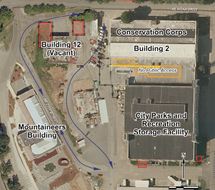 10/20/2014
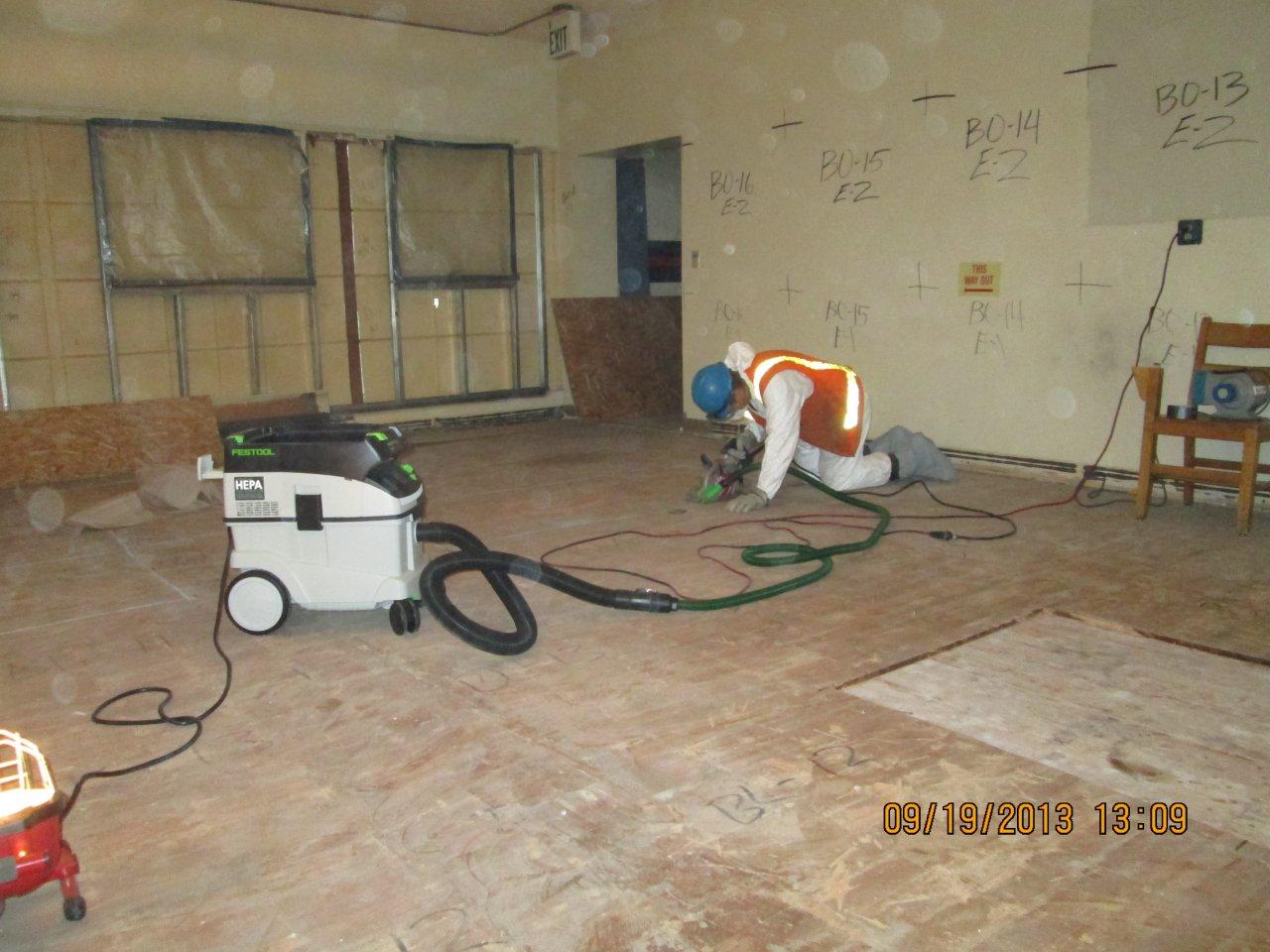 10/20/2014
Time Critical Removal ActionBuildings 27Completed Work
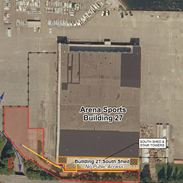 Building 27 South Shed
(adjacent to Arena Sports Hangar)

Contaminated Building surfaces have been removed in main south shed structure.
Contaminated soil/storm line piping and catch basin removal and confirmation soil sampling completed in outside areas. 
One discrete area of soil removal remains within the fenced area that cannot be accessed due to park power systems.  Soil removal will commence once Park removes the power system scheduled to be completed in October 2014.
10/20/2014
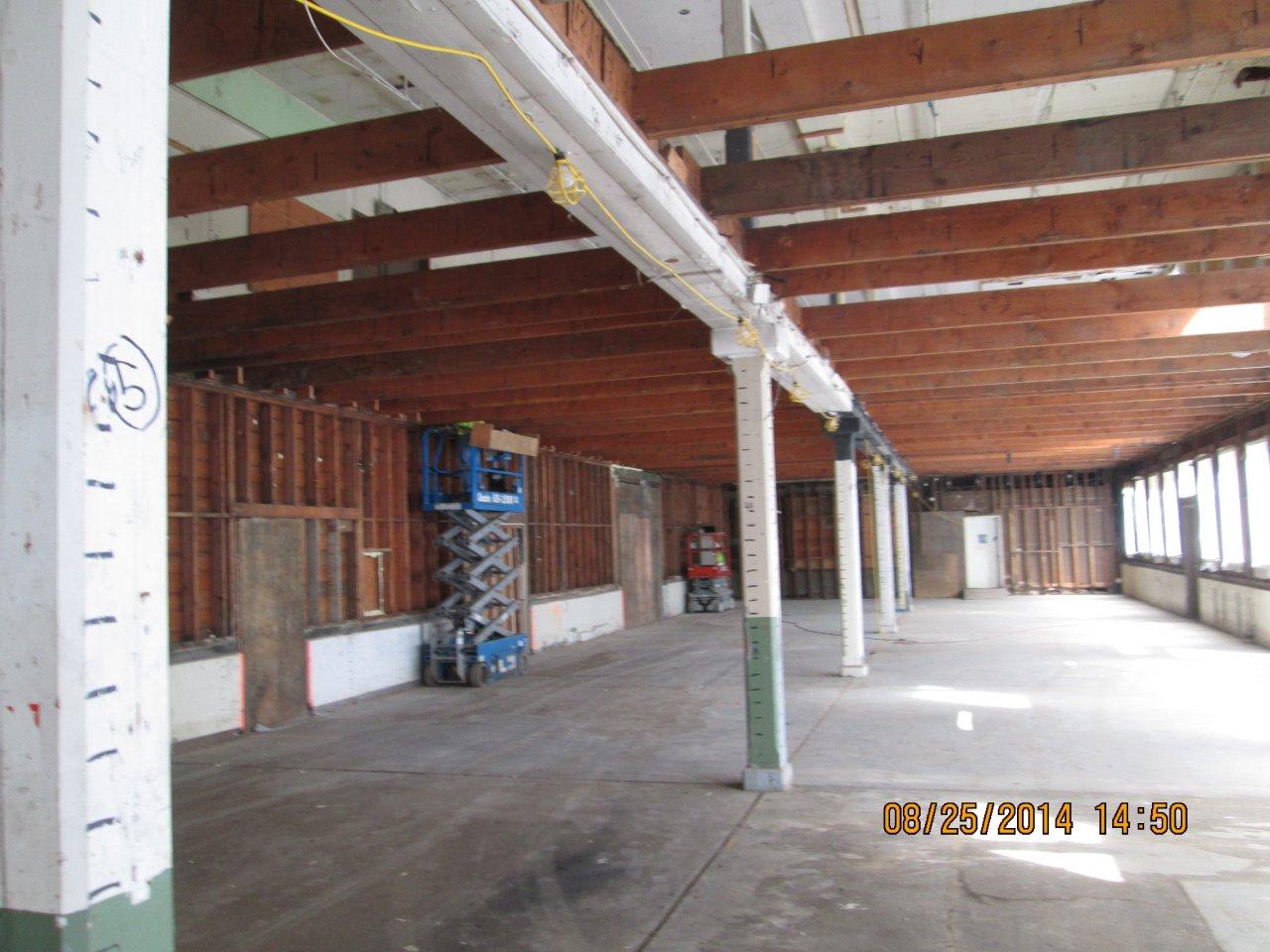 10/20/2014
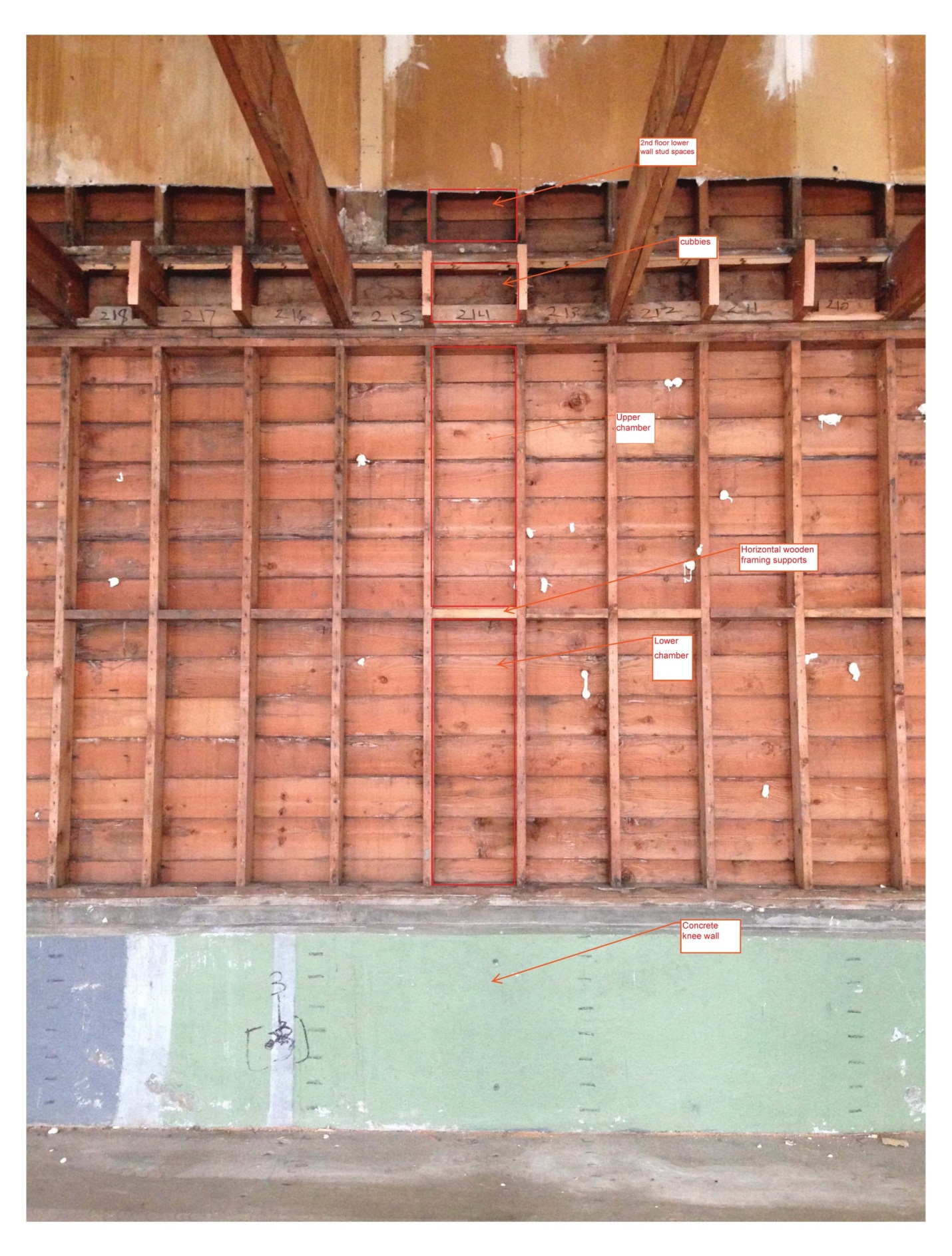 10/20/2014
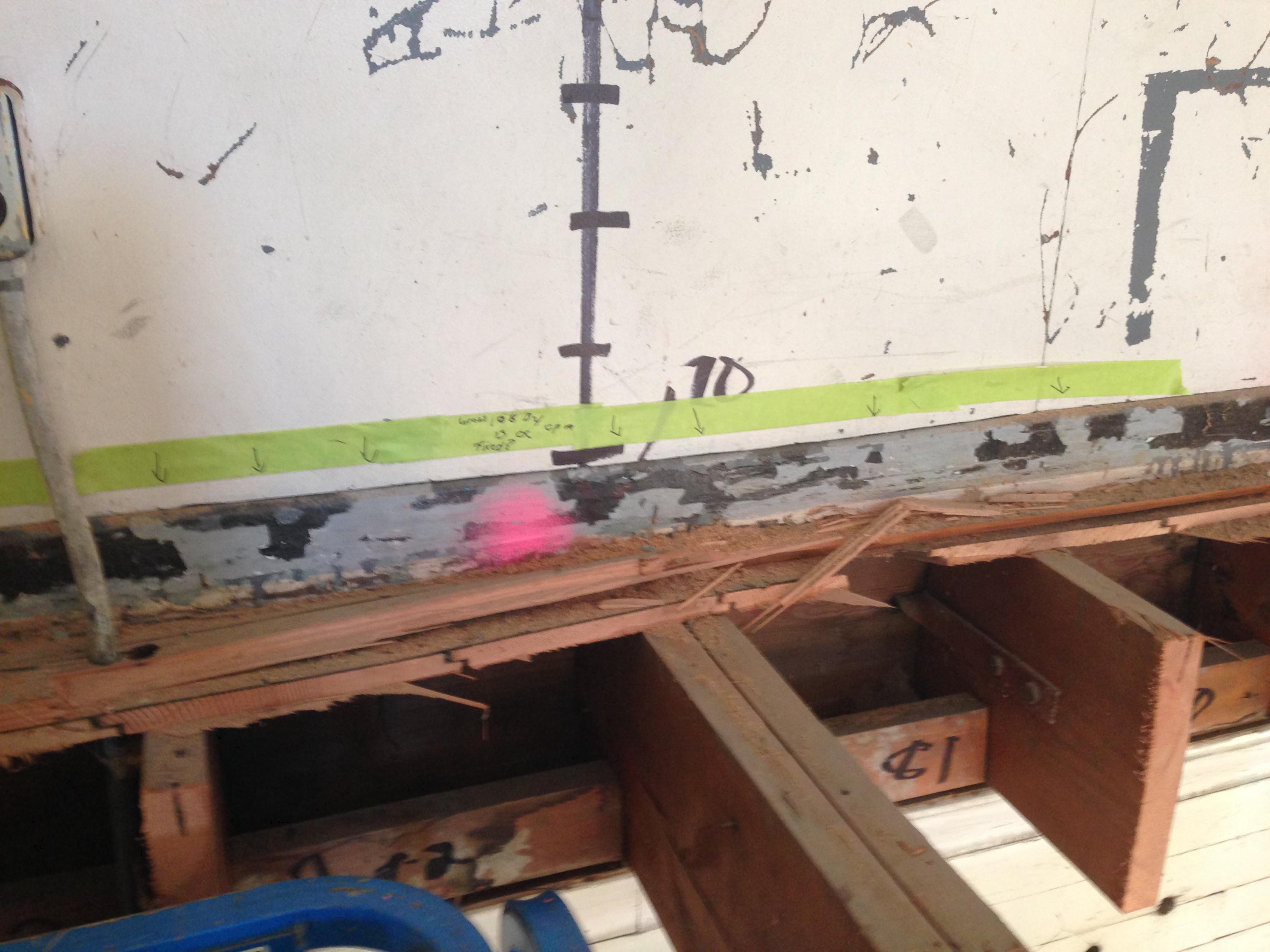 10/20/2014
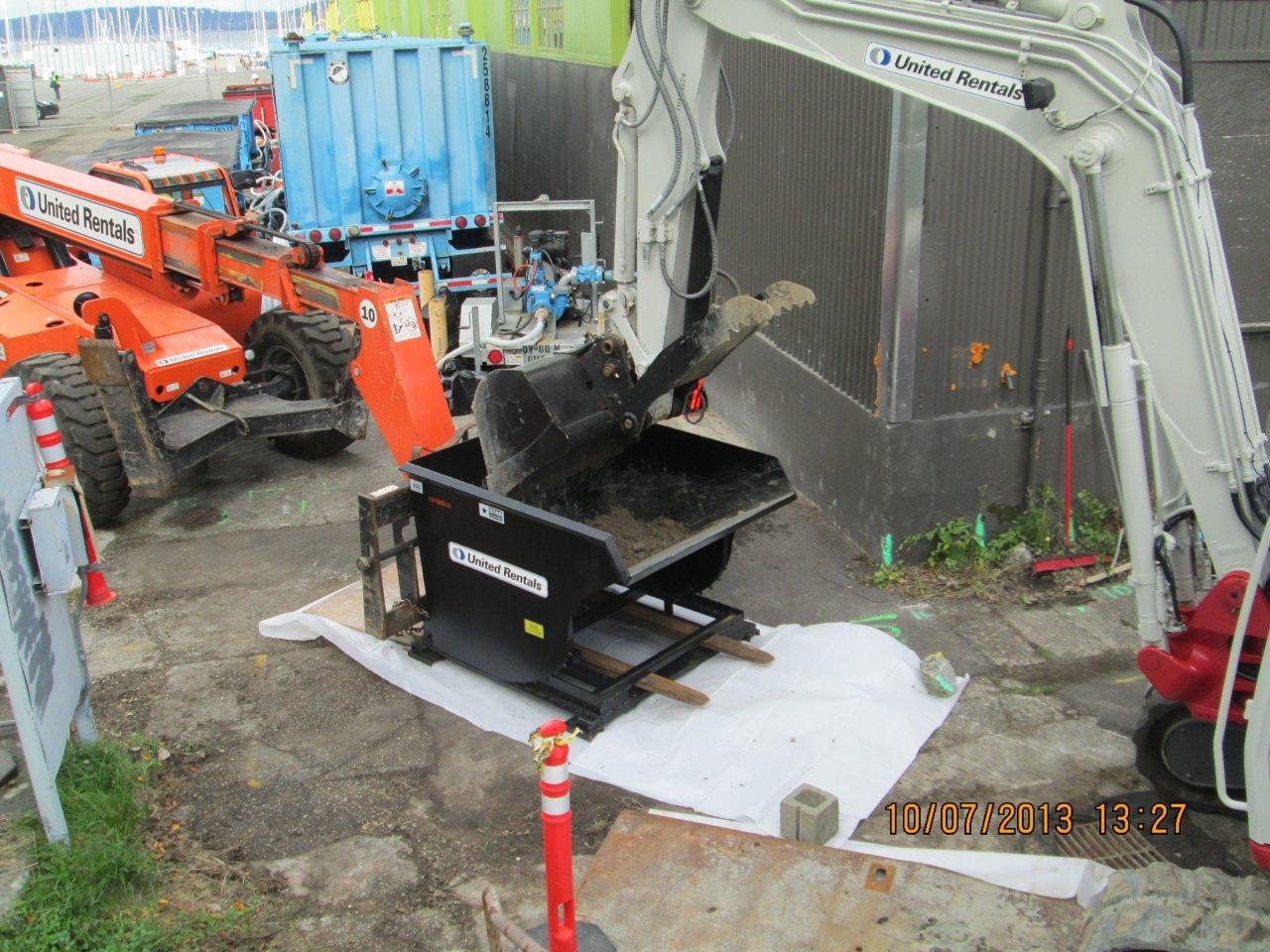 10/20/2014
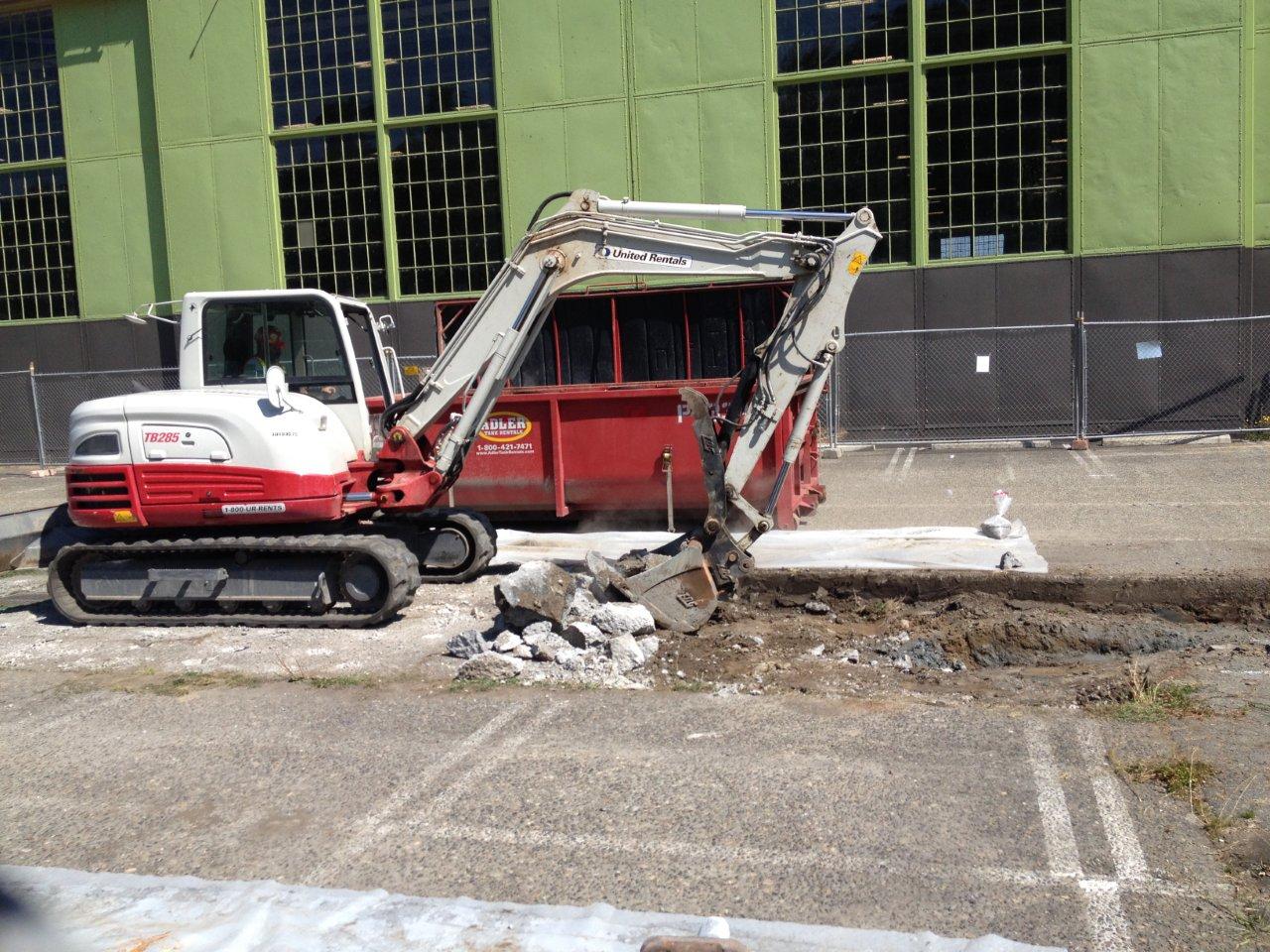 10/20/2014
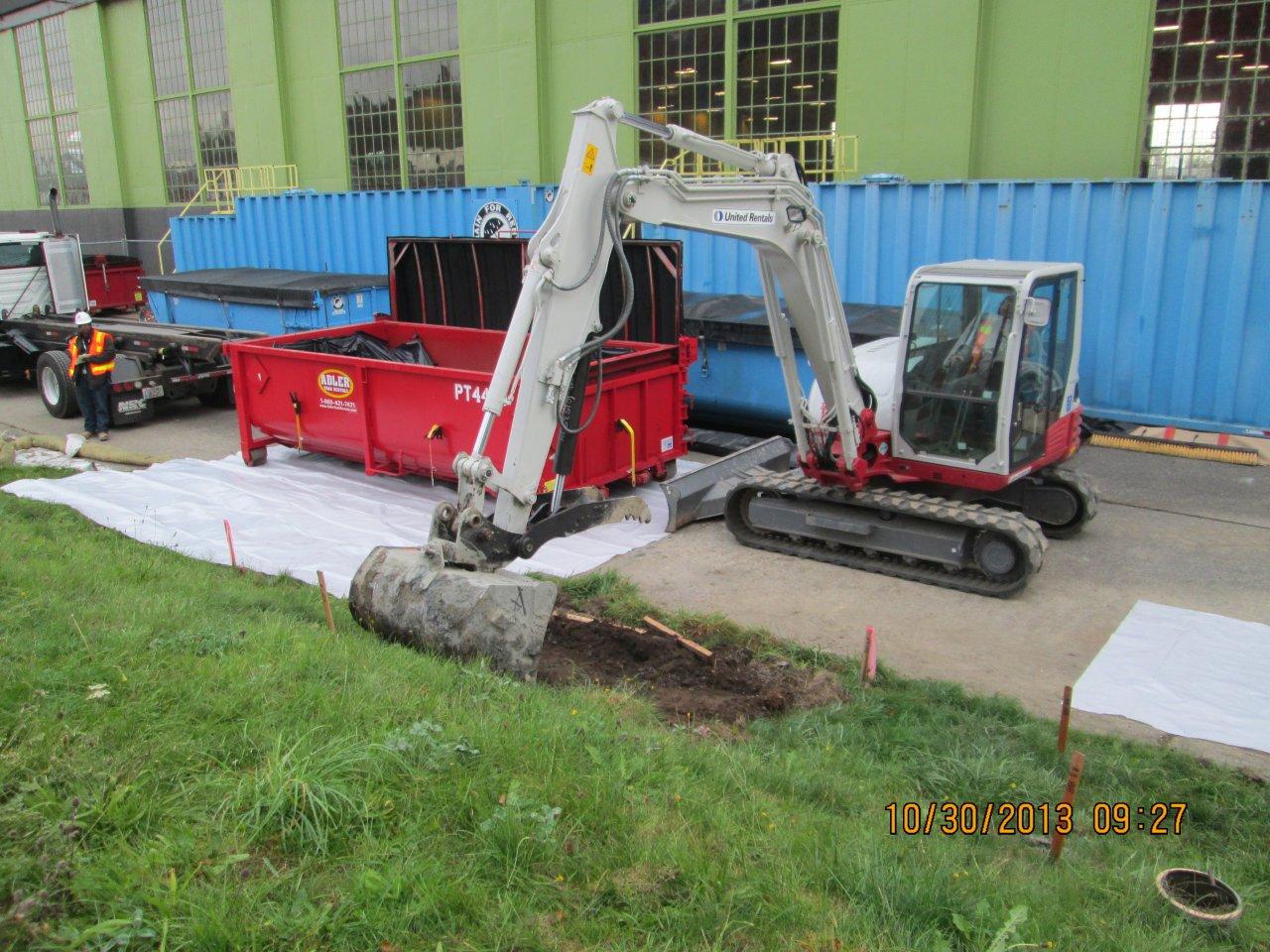 10/20/2014
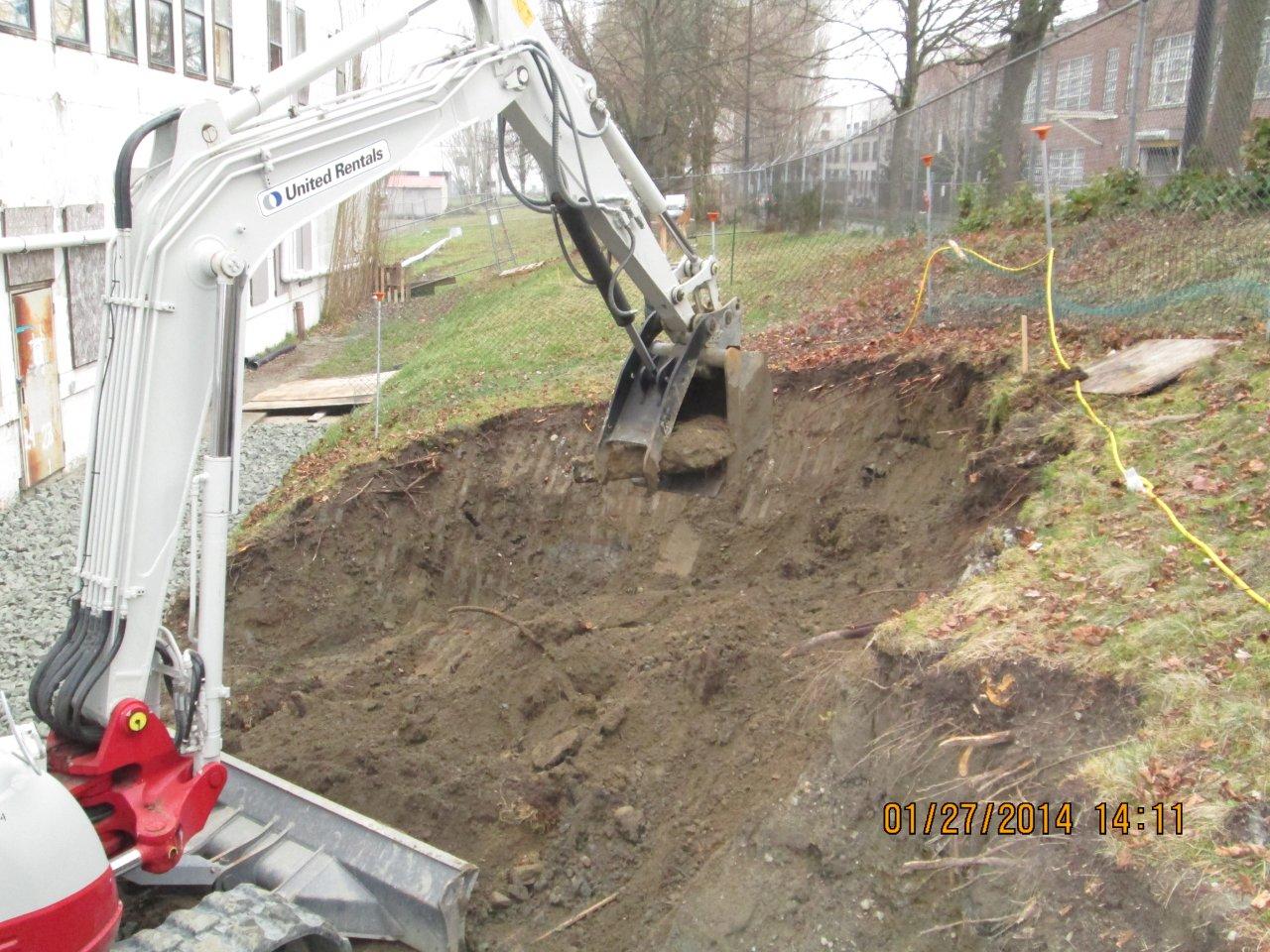 10/20/2014
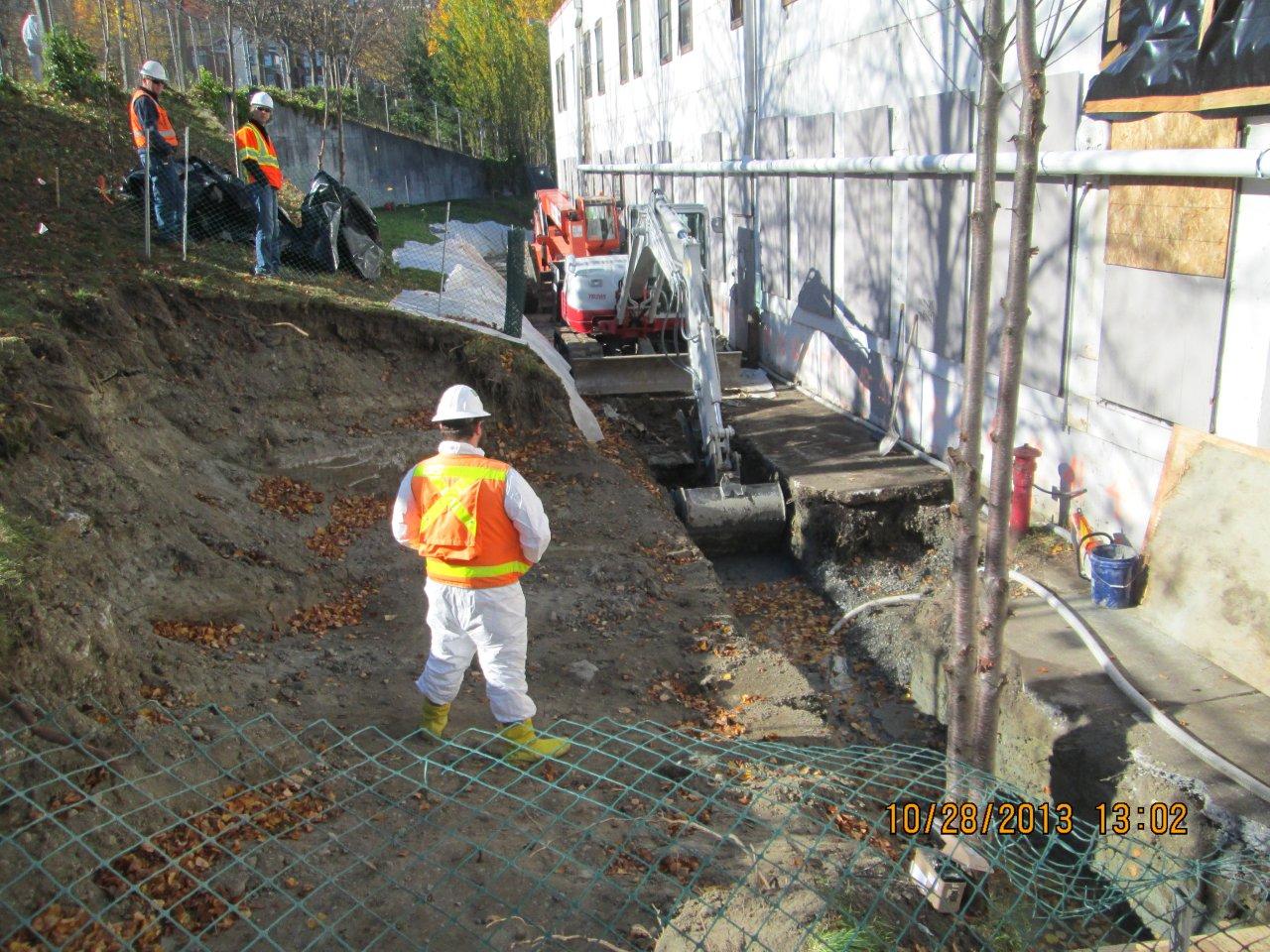 10/20/2014
10/20/2014
Radiological Waste DisposalOctober 14, 2014
131 Waste Disposal Shipments to US Ecology Idaho
73 Soil Shipments Totaling 933 Cubic Yards
58 Bldg. Debris Shipments Totaling 1044 Cubic Yards
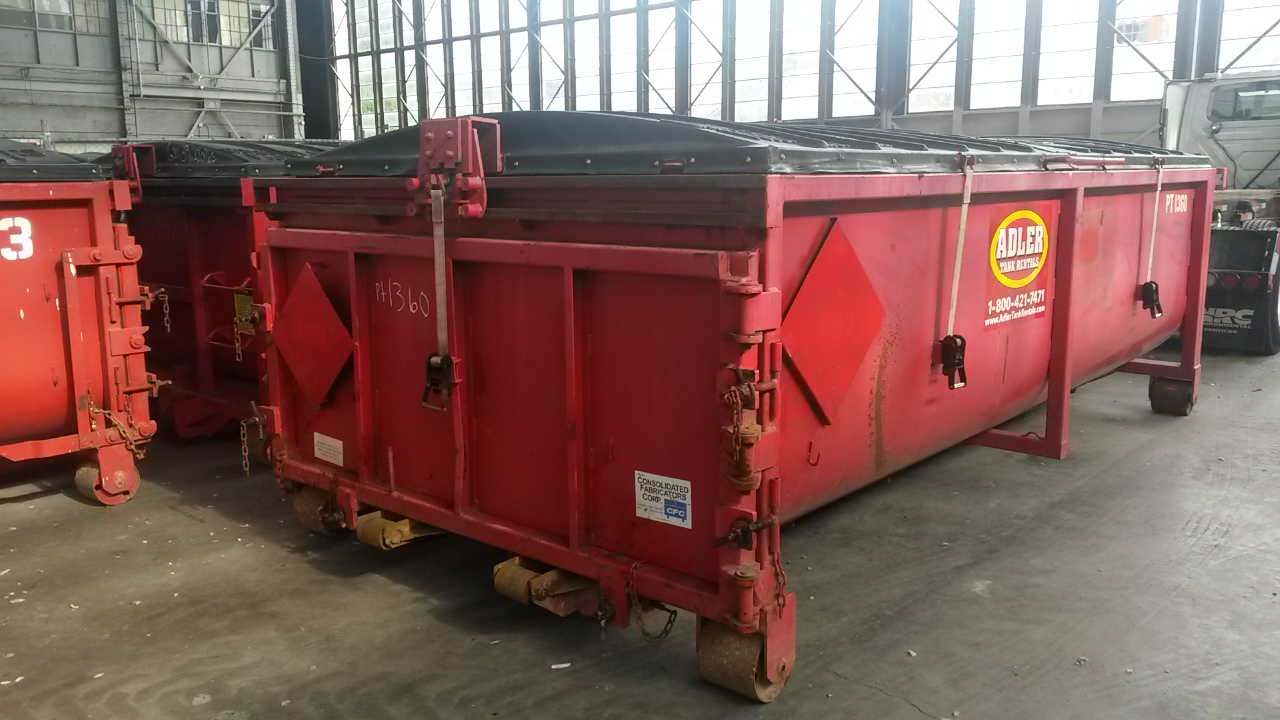 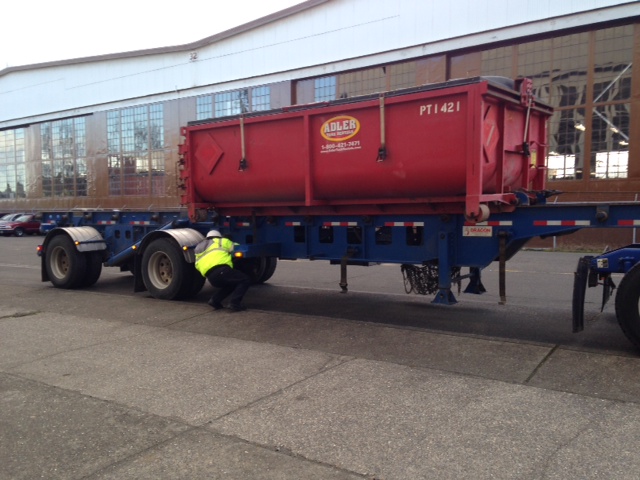 10/20/2014
Work PlannedSouth Shed
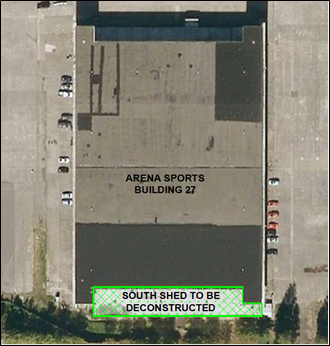 10/20/2014
Work Planned Storm Line Cleaning
10/20/2014
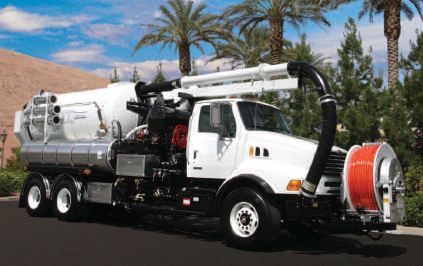 Vactor Truck
10/20/2014
Work PlannedPreliminary Assessment (PA)
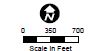 Researching and reviewing:
Historical documents and maps.  Documents include Navy instructions for the safe handling of radium paint,
Construction Drawings.
Changes to facilities, structures, and the lake’s shoreline, and
Previous radiological sampling/surveying.
Conducting interviews of former employees
Preliminary Assessment anticipated to be completed this Winter
10/20/2014
Thank You
Christopher Generous LG
Remedial Project Manager

Cindy L O’Hare PE
BRAC Environmental  Coordinator
Cindy.ohare@navy.mil

More information:
Magnuson Park Building 30 (8:30AM-4:30PM)
or 
http://go.usa.gov/kQ6e
We’ve been updating the website weekly during construction
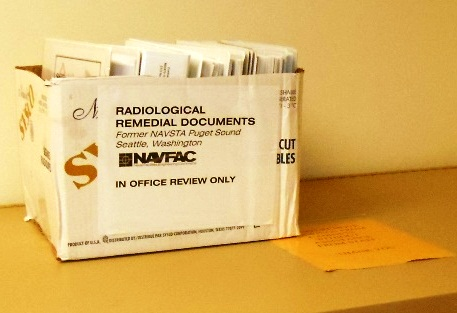 July 2013